Curriculum for the Training Course “Autism Spectrum Disorder (ASD) Officer”

https://www.autrain.eu/pt/curriculo/
June 3, 2021
The European Commission support for the production of this publication does not constitute an endorsement of the contents which reflects the views only of the authors, and the Commission cannot be held responsible for any use which may be made of the information contained therein.
1
Module 7: Accommodations for the public and professional services
June 3, 2021
The European Commission support for the production of this publication does not constitute an endorsement of the contents which reflects the views only of the authors, and the Commission cannot be held responsible for any use which may be made of the information contained therein.
2
BEGIN
Introduction
June 3, 2021
The European Commission support for the production of this publication does not constitute an endorsement of the contents which reflects the views only of the authors, and the Commission cannot be held responsible for any use which may be made of the information contained therein.
3
Aim
The aim of any training is to be able to implement what has been learned in practice. This means that the main goal here should be to accomplish the transfer from the learning field to the personal functional field (to your working place & context). At one point or another it may be necessary to adapt what you have learned so far – for several individual and/or structural reasons. In this module these accommodations are to be developed, collected and reflected in order to enable direct actionability in your field.
June 3, 2021
The European Commission support for the production of this publication does not constitute an endorsement of the contents which reflects the views only of the authors, and the Commission cannot be held responsible for any use which may be made of the information contained therein.
4
For this reason, the following section mainly aims at reflection in a first and at a practical application of what has been heard and learned so far in a second step – as well as at the development of coherent strategies to cope with the challenges inherent to your personal working field and “typical” everyday situations.
June 3, 2021
The European Commission support for the production of this publication does not constitute an endorsement of the contents which reflects the views only of the authors, and the Commission cannot be held responsible for any use which may be made of the information contained therein.
5
Therefore Module 7 is intentionally designed as a very active – actually a very interactive – unit. Reflection processes  should be stimulated and promoted by a well-balances, goal-oriented examination of what has been learned and incorporated so far. Practical relevance shall be increased – including all the special requirements and conditions of the concrete professional contexts to ultimately and practically acquire “applicationable” knowledge in the full sense (see Gessler, 2012).
June 3, 2021
The European Commission support for the production of this publication does not constitute an endorsement of the contents which reflects the views only of the authors, and the Commission cannot be held responsible for any use which may be made of the information contained therein.
6
Contents
Module 7: Accommodations for the public and professional services

Reflection and design of the accommodations 
Presentation of the case study that was developed by the participants with accommodations for their specific service
June 3, 2021
The European Commission support for the production of this publication does not constitute an endorsement of the contents which reflects the views only of the authors, and the Commission cannot be held responsible for any use which may be made of the information contained therein.
7
Learning outcomes
Module 7: Accommodations for the public and professional services

Summarize and reflect the content of the previous modules 
Develop useful accommodations for the different services of the participants
Create a concrete plan for implementation for every participant
June 3, 2021
The European Commission support for the production of this publication does not constitute an endorsement of the contents which reflects the views only of the authors, and the Commission cannot be held responsible for any use which may be made of the information contained therein.
8
Organization
Module 7: Accommodations for the public and professional services

Estimated time to complete the module: 3 hours
Break: 30 minutes or two breaks of 10-15 minutes each
June 3, 2021
The European Commission support for the production of this publication does not constitute an endorsement of the contents which reflects the views only of the authors, and the Commission cannot be held responsible for any use which may be made of the information contained therein.
9
Organization
June 3, 2021
The European Commission support for the production of this publication does not constitute an endorsement of the contents which reflects the views only of the authors, and the Commission cannot be held responsible for any use which may be made of the information contained therein.
10
ACTIVITY 1:  Reflection of the previous modules
Think about the modules you have completed so far and the content and methods that have been taught. 
First, work on the following questions on your own:
Which content/methods can you remember?
What are the most important contents for you?
What content/methods can you already implement in your work? 
	(What are you already practicing? What are the effects?)
Form small groups of 3-4 people and discuss/compare your notes. Create an overview of the content/methods.
Present the results of the groupwork in plenary.
Cluster the results according to the different services.
June 3, 2021
The European Commission support for the production of this publication does not constitute an endorsement of the contents which reflects the views only of the authors, and the Commission cannot be held responsible for any use which may be made of the information contained therein.
11
DEVELOP
Think and Reflect
7.1. Reflection and design of the accommodations
June 3, 2021
The European Commission support for the production of this publication does not constitute an endorsement of the contents which reflects the views only of the authors, and the Commission cannot be held responsible for any use which may be made of the information contained therein.
12
Develop accommodations
From the material developed so far, choose methods/applications that seem appropriate for your service. The following section is to plan the concrete implementation and accommodations for your service. 
Consider where accommodations would be necessary or useful
What should/needs to be changed
How does this change look like in concrete terms?
What is the goal to be achieved?
June 3, 2021
The European Commission support for the production of this publication does not constitute an endorsement of the contents which reflects the views only of the authors, and the Commission cannot be held responsible for any use which may be made of the information contained therein.
13
ACTIVITY 2: Collection of possible accommodations for your specific service
Collect further application possibilities for your everyday work context (build small groups, use flipchart or E-Whiteboard to summarize your ideas,  presentation and discussion in whole group)
Think about your specific service: In which areas would changes be necessary, useful and/or helpful? 
Give examples of interventions and desired effects in practice
Summarize the possible accommodations along the following areas:
(Own) Behavior
Environment
Attitudes and knowledge
June 3, 2021
The European Commission support for the production of this publication does not constitute an endorsement of the contents which reflects the views only of the authors, and the Commission cannot be held responsible for any use which may be made of the information contained therein.
14
ACTIVITY 3: ”That won’t work”
Develop accommodations - Exercise "That won't work“

The following exercise is intended to support the constructive examination of difficulties possibly arising when the ASD-knowledge acquired so far is to be implemented into the every day work context. 
	Form small groups (3-4 people):
Give as many reasons as possible why what you have learned in the previous modules cannot be implemented in your workplace right away. What are the difficulties that could be obstacles to the implementation?
The remaining group members look for constructive solutions to these possible hurdles – considering accommodations for the specific case. The person who named the problem first listens and then evaluates the solutions for him/herself and notes feasible suggestions.
The aim is that each participant has found a viable solution for at least one mentioned hurdle.
June 3, 2021
The European Commission support for the production of this publication does not constitute an endorsement of the contents which reflects the views only of the authors, and the Commission cannot be held responsible for any use which may be made of the information contained therein.
15
Look for further information
Research on the internet whether/which guidelines for action have already been published for your own professional service. Outline the most important findings for you.
June 3, 2021
The European Commission support for the production of this publication does not constitute an endorsement of the contents which reflects the views only of the authors, and the Commission cannot be held responsible for any use which may be made of the information contained therein.
16
10:15 – 10:45
Break
17
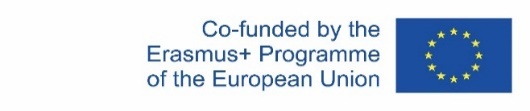 The European Commission support for the production of this publication does not constitute an endorsement of the contents which reflects the views only of the authors, and the Commission cannot be held responsible for any use which may be made of the information contained therein.
DEVELOP
Findings for your practice, implementation planning
Activity 4: Summary of accommodations
Activity 5: Implementation planning concrete
7.2. Presentation of the case study that was developed by the participants in direct regard to their specific service
Preparation of the posters for the presentation of the case studies
June 3, 2021
The European Commission support for the production of this publication does not constitute an endorsement of the contents which reflects the views only of the authors, and the Commission cannot be held responsible for any use which may be made of the information contained therein.
18
Findings for your practice, implementation planning
ACTIVITY 4: Summarize the accommodations developed in this unit and cluster them by professional service and field of application
 Possible fields:
 Communication issues
 Sensory sensitivities
 Behavioral issues
 Organizational needs
 Transition difficulties
 Physical needs
 Social behavior
 …
June 3, 2021
The European Commission support for the production of this publication does not constitute an endorsement of the contents which reflects the views only of the authors, and the Commission cannot be held responsible for any use which may be made of the information contained therein.
19
Findings for your practice, implementation planning
ACTIVITY 5: Implementation planning concrete (What will I be implementing? How is the process of concrete implementation planned? Who will do what, when and where?) – approximately 3 concrete implementation goals per participant
June 3, 2021
The European Commission support for the production of this publication does not constitute an endorsement of the contents which reflects the views only of the authors, and the Commission cannot be held responsible for any use which may be made of the information contained therein.
20
Presentation of the case studies
Preparation for ACTIVITY 6 „Vernissage“

Create a presentation of your case study in the form of a poster. Try to summarize the main contents in a compact, comprehensible form. Above all, mention the accommodations for your specific service.
June 3, 2021
The European Commission support for the production of this publication does not constitute an endorsement of the contents which reflects the views only of the authors, and the Commission cannot be held responsible for any use which may be made of the information contained therein.
21
END
Activity 6: “Vernissage”
Questions? Goodbye & Thanks 
June 3, 2021
The European Commission support for the production of this publication does not constitute an endorsement of the contents which reflects the views only of the authors, and the Commission cannot be held responsible for any use which may be made of the information contained therein.
22
Presentation of the case studies: "Vernissage"
The posters of all participants are distributed in the room (or presented online). Participants now have time to look at the presentations and write down questions that arise. 
Afterwards the questions are raised, discussed and answered in plenary. If useful for the time-schedule of the unit and the reasoning processes, the questions can also be noted directly right beside the presented posters.
June 3, 2021
The European Commission support for the production of this publication does not constitute an endorsement of the contents which reflects the views only of the authors, and the Commission cannot be held responsible for any use which may be made of the information contained therein.
23
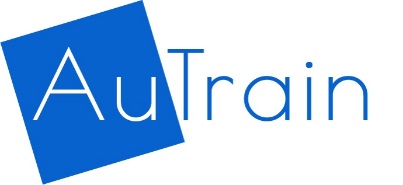 Grant Agreement: 2019-1-AT-KA202-051218
Questions?
Goodbye &
Thanks for coming 
24
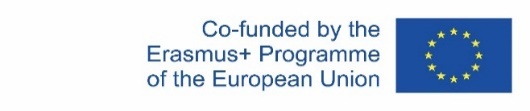 The European Commission support for the production of this publication does not constitute an endorsement of the contents which reflects the views only of the authors, and the Commission cannot be held responsible for any use which may be made of the information contained therein.
Curriculum for the Training Course “Autism Spectrum Disorder (ASD) Officer”

https://www.autrain.eu/pt/curriculo/
June 3, 2021
The European Commission support for the production of this publication does not constitute an endorsement of the contents which reflects the views only of the authors, and the Commission cannot be held responsible for any use which may be made of the information contained therein.
25